Auf dem Weg zum Abitur 2027 - die Einführungsphase
Geschwister-Scholl-Gymnasium Velbert
Die gymnasiale Oberstufe im neunjährigen Bildungsgang
Diese Fragen wollen wir heute klären:
Wie ist die gymnasiale Oberstufe aufgebaut?
Welche Kurse/Fächer werden angeboten?
Was muss ich wählen?
In welchen Fächern muss/kann ich Klausuren schreiben?
Wie erfolgt die Leistungsbewertung?
Welche Abschlüsse kann ich erreichen?
Welche Regelungen gibt es für die Abiturfächer?
Wie kommt meine Abiturnote zustande?
Was ist sonst noch wichtig?
Übersicht über die gymnasiale Oberstufe
„Wochenstunden“ und „Kurse“
„Kurs“ = Belegung eines Faches in einem Halbjahr
Gesamtzahl der „Wochenstunden“ in der gymn. Oberstufe: 102 (à 45 min)
„Bandbreite“ der WS je Jgst. 31-37 WS, durchschnittlich 34 WS in EF und in Q1+Q2
Dabei gilt:
geringfügige Abweichungen (nach oben) sind möglich, wenn die Blockung es zulässt (kein Anspruch!)
Nur in EF belegte Kurse können in Q1/Q2 weiter belegt werden (Folgeprinzip) – Ausnahme: Literatur, Projektkurs, Zusatzkurs GE/SW
Übersicht der Fächer am GSG
Neue Fächer ab der EF
Informatik
gehört zu den Naturwissenschaften, kann aber nicht als einzige NW belegt werden
Spanisch
neu einsetzende Fremdsprache, daher „vierstündig“ (nach 45‘-Zählung)
Pädagogik und
Sozialwissenschaften
beide gehören zu den Gesellschaftswissenschaften
Philosophie
auch als Ersatzfach für Religion
Zusätzlich neu in der EF: Vertiefungskurse
„zweistündig“ (d.h. 90‘)
Halbjahreskurse 
Wechsel/Abwahl/Zuwahl zum Halbjahr EF.2  möglich
Förderung im Kernfachbereich (M, E, ggf. D)
keine Benotung, nur Teilnahmebescheinigung
nicht versetzungswirksam
Anrechnung auf die Wochenstundenzahl
keine „echten“ Fächer  Beschränkung der Auswahl!
Belegungsverpflichtungen EF
durchschnittl. 34 WS
10 Grundkurse	30/31* WST
+ 2 GK 			+ 6 WST
  oder 1 GK + 1 VK	+ 5-6 WST

Pflicht- und Wahlpflichtfächer
Deutsch
Fremdsprache (fortgeführt aus SI)
Musik oder Kunst
Gesellschaftswissenschaft (GE/GE bili. oder SW)
Mathematik
Naturwissenschaft (BI oder CH oder PH)
Religion oder Philosophie
Sport (bei Sportunfähigkeit: Ersatzfach)
Schwerpunktfach: weitere Fremdsprache oder weitere Naturwissenschaft (auch IF)
2-3 weitere Kurse
LuPO-Das „Wahl-Programm“
Klausuren in EF
Verpflichtend in:
Deutsch (2/HJ)
Mathematik (2/HJ)
allen Fremdsprachen (2/HJ)
einer Naturwissenschaft (1/HJ)
einer Gesellschaftswissenschaft (1/HJ)
- Besonderheit GEE: drei Klausuren im ganzen Schuljahr

Weitere Fächer nach Wahl
Empfehlung: potentielle LK-Fächer

Wechsel der Klausur innerhalb GW bzw. NW zum 2. HJ möglich

NRW-zentrale Klausur am Ende EF.2 in D und M
Leistungsbewertung in der Oberstufe
Kurse mit Klausuren
Note setzt sich gleichwertig zusammen aus:
Klausurnote(n)
Note(n) für sonstige Mitarbeit: 
Mündliche Mitarbeit
Tests
Referate
Protokolle
Hausaufgaben …
Kurse ohne Klausuren
Hier zählt nur die „sonstige Mitarbeit“
EF
Es werden  - wie gewohnt – Noten von 1 bis 6 vergeben. 
Es gibt entsprechende Zeugnisse.
Am Ende der EF steht eine Versetzung.
Versetzungsbestimmungen EF  Q1
Fächergruppe I					Fächergruppe II
Deutsch						Kunst oder Musik
Mathematik					Religion (Ersatz Philosophie)
eine fortgeführte Fremdsprache		eine Gesellschaftswissensch.
							eine Naturwissenschaft
							Sport
							Schwerpunktfach (2. FS/NW)
							ein weiteres Fach nach Wahl
Erfolgreiche Versetzung:
alle Fächer mindestens ausreichend
eine 5 in FG I mit Ausgleich (3 oder besser) in FG I
oder eine 5 in FG II (kein Ausgleich nötig)
keine Versetzung, aber mit Nachprüfungsmöglichkeit: 2 x 5 (nicht bei Wdhl.!)
keine Versetzung, keine Nachprüfungsmöglichkeit: 6 oder 3 x 5
Wahlmöglichkeiten der Fächer am GSG
Vorschau I: neue Fächer in der Q1 + Q2
Literatur (nur in Q1)
Statt Kunst und Musik als musisch-künstlerisches Fach
Projektkurs (nur in Q1)
Mögliches Angebot, abgegrenzt vom Lehrplan
Anbindung an ein Referenzfach (LK oder GK aus der Q1)
Belegung am GSG nicht verpflichtend
Jahresnote am Ende der Q1 (entspricht 2 Halbjahresnoten) 
Zusatzkurs Geschichte (nur in Q2)
Pflichtkurs für SuS, die bisher kein Geschichte hatten.
Zusatzkurs Sozialwissenschaften (nur in Q2)
Pflichtkurs für SuS, die bisher kein SW hatten.
Vorschau II: Wahl der vier Abiturfächer
Zwei Leistungskurse (LK)
Einer davon: Deutsch oder Mathe oder fortgesetzte Fremdsprache oder eine Naturwissenschaft
beide mit Abiturklausur
Zwei Grundkurse (GK)
einer mit Abiturklausur, einer mit mündlicher Prüfung
Endgültige Festlegung zu Beginn von Q2
Bedingungen:
Zwei Fächer aus Deutsch/Mathematik/Fremdsprache
Abdeckung aller drei Aufgabenfelder
Kurse bis einschließlich Q2 schriftlich belegt
Konsequenzen bei der Wahl der Abiturfächer
Abitur in 
Kunst oder Musik
zwei Fremdsprachen
zwei Gesellschaftswissenschaften
	 Mathematik ist automatisch als Abiturfach „gesetzt“.

Nicht möglich ist die Wahl von
zwei Naturwissenschaften 
Naturwissenschaft + Kunst/Musik
Am GSG: Sport
Vorschau III: Bewertung in der Qualifikationsphase
Die Noten werden in Punkte umgesetzt, die für das Abitur „gesammelt“ werden.



Eine 4- ist bereits ein „Defizit“.
Es gibt am Ende eines Halbjahres eine „Laufbahnbescheinigung“.
Maximal 7-8 Defizite sind „erlaubt“ für die Zulassung zum Abitur.

Insgesamt gilt: Zu hohe Fehlzeiten werden bei der Bewertung problematisch! 
unentschuldigtes Fehlen ist eine ungenügende Leistung,
entschuldigtes Fehlen bedeutet Zeit, die nicht bewertet werden kann.
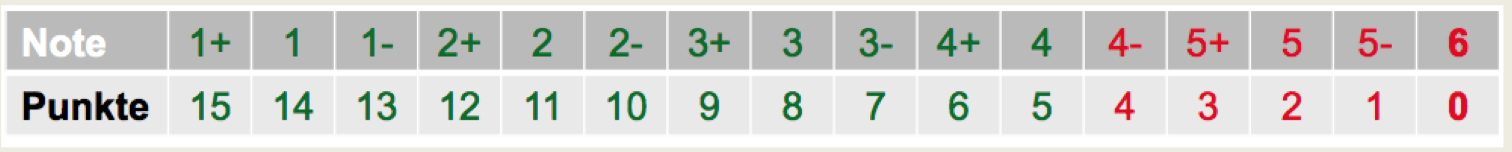 Vorschau IV: Zulassung zum Abitur
Bei Einbringung von:
35-37 Kursen	7 Defizite	davon höchstens 3 im LK
38-40 Kursen	8 Defizite	davon höchstens 3 im LK

Kein anzurechnender Kurs darf mit 0 Punkten abgeschlossen werden (oder „nicht bewertbar“ sein).
Im Block I müssen mindestens 200 Punkte erreicht worden sein.
Zulassung zum Abitur
Qualifikationen I: Latinum
Zuerkennung mit dem Abschlusszeugnis 
Abiturzeugnis, Fachhochschulreife
Voraussetzungen:
Belegt von Klasse 7 bis (mind.) EF
Mindestens ausreichende Leistungen im „Abschlusskurs“, d.h. am Ende der EF
Qualifikationen II: Das bilinguale Abitur am GSG
Bedingungen:
In der EF
GK Englisch
GK Geschichte bilingual (GEE), mit Klausuren
GK Erdkunde bilingual (EKE), mit schr. Leistungen
In der Q1/Q2
LK Englisch
GK Geschichte bilingual (GEE), mit Klausuren
Im Abitur
LK Englisch
Geschichte bilingual als 3. oder 4. Abiturfach
... und sonst noch in der Oberstufe
Betriebspraktikum (in EF)

Berufs- und Studienorientierung, Talentscouts (gesamte Oberstufe)

Studienfahrt (in Q1 oder Q2)
Haben Sie noch Fragen?
Zu Risiken und Nebenwirkungen
fragen Sie bitte:

Frau Redetzky und Herrn Bange
zukünftige Beratungslehrkräfte der neuen Stufe EF, oder
Herrn Bülte und Frau Mourinho 
Koordination der Oberstufe